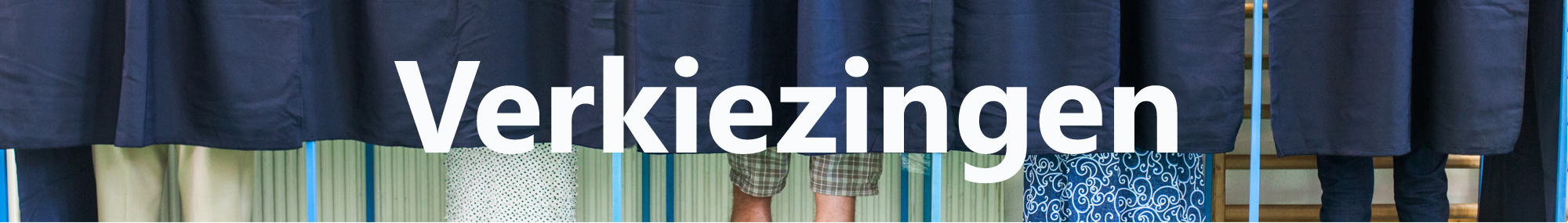 Opleiding voorzitters 
___

Stembureau met
elektronisch stemming met Papieren bewijsstuk
Verkiezing van het Europees Parlement, de Kamer en het Vlaams Parlement
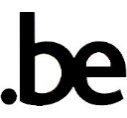 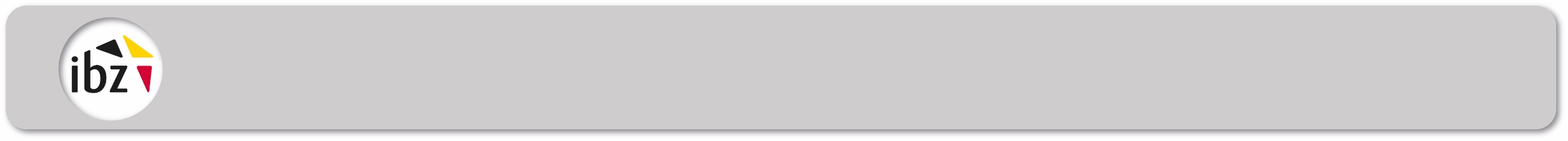 Inhoud
Inhoud
Voor de stemming
De eigenlijke stemming 
Na de sluiting van de stemming
Presentiegeld, verplaatsingsonkosten en verzekeringspolis
Omgang met de kiezer
2
[Speaker Notes: RÉGIS]
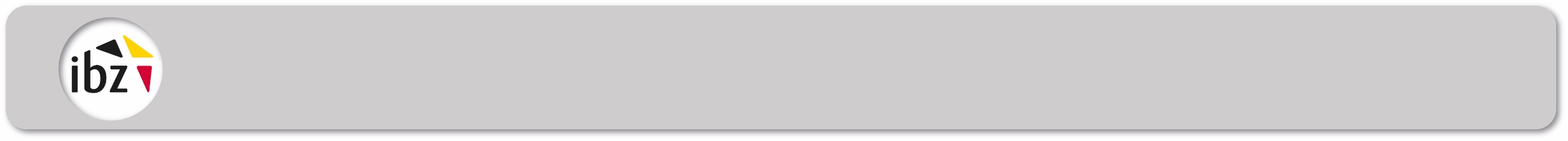 Voor de stemming
Samenstelling
= 1 voorzitter en 4 of 5 bijzitters 
(5de bijzitter is optioneel in geval van meer dan 800 kiezers)


+
Secretaris
Aangewezen door de voorzitter van het kantonhoofdbureau (ten laatste op 6 juni 2024, of drie dagen voor de verkiezingen)
Aangewezen door de voorzitter van het stembureau
(kiezer uit de kieskring)
Leden van een stembureau mogen geen kandidaat zijn voor de verkiezingen van 9 juni 2024
3
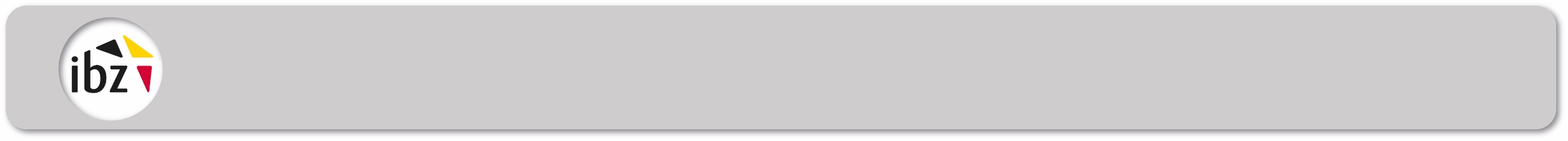 Voor de stemming
Twee exemplaren van de kiezerslijst, afgegeven door de gemeente
= de aanstiplijsten
Kiezers die persoonlijk stemmen: 
Duid aan met  « X »
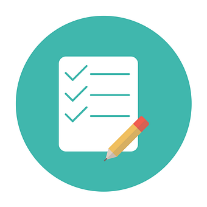 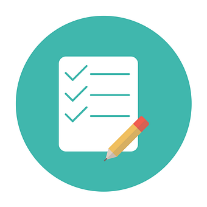 Kiezers die per volmacht stemmen:
Duid aan met « V »
4
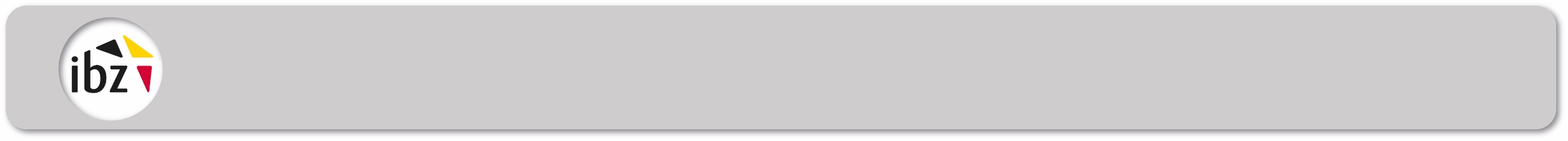 Voor de stemming
Derde exemplaar van de kiezerslijst, afgegeven door de gemeente
-> ter inzage voor de kiezers
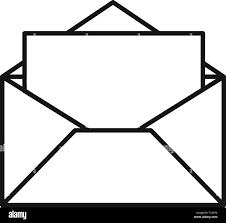 5
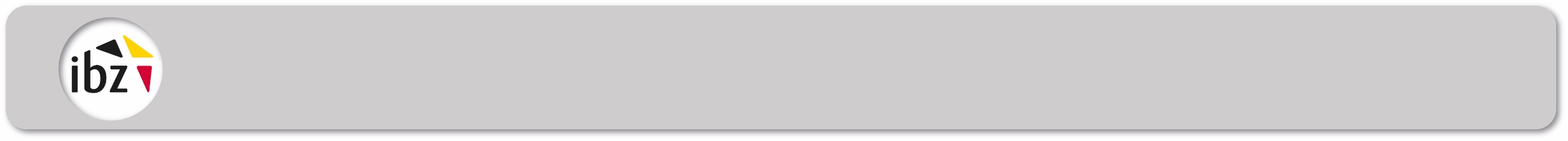 Voor de stemming
6
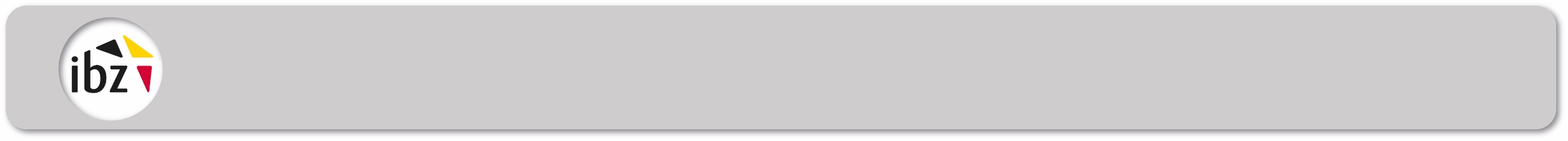 Voor de stemming
Ontvangst van de USB sticks:
Een verzegelde omslag met de USB sticks met de stemsoftware
Een verzegelde omslag met het paswoord voor de USB sticks
	 	Open deze in geen geval. Ze mogen pas geopend worden op de dag 		van de verkiezingen in aanwezigheid van het samengesteld bureau!

De voorzitter van het kantonhoofdbureau deelt mee:
Plaats van afgifte van de USB-sticks, omslagen en materiaal na de stemming
7
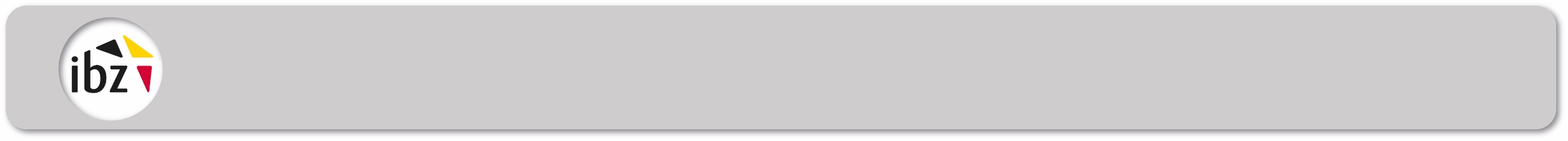 Voor de stemming
8
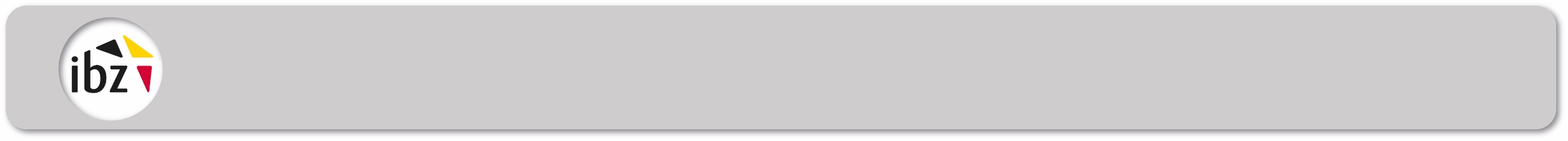 De eigenlijke stemming
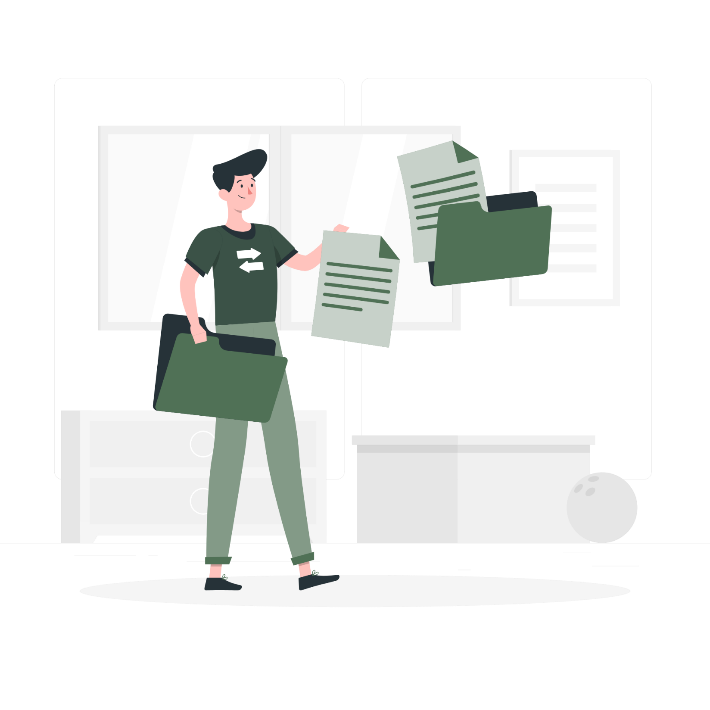 Mee te brengen documenten

Oproepingsbrief + identiteitskaart

Het formulier ACD4bis waarbij je werd aangewezen als voorzitter

Het formulier ACD7bis met de identiteit van de bijzitters en plaatsvervangende bijzitters van jouw bureau 

De formulieren C23bis waarin vermeld wordt waarheen de USB-sticks en documenten van jouw bureau na de stemming gebracht moeten worden

De exemplaren van de aanstiplijsten en de lijsten met de wijzigingen die meegedeeld werden door het gemeentebestuur
9
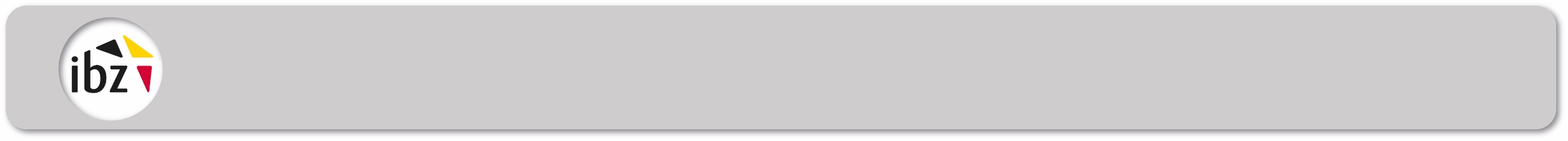 De eigenlijke stemming
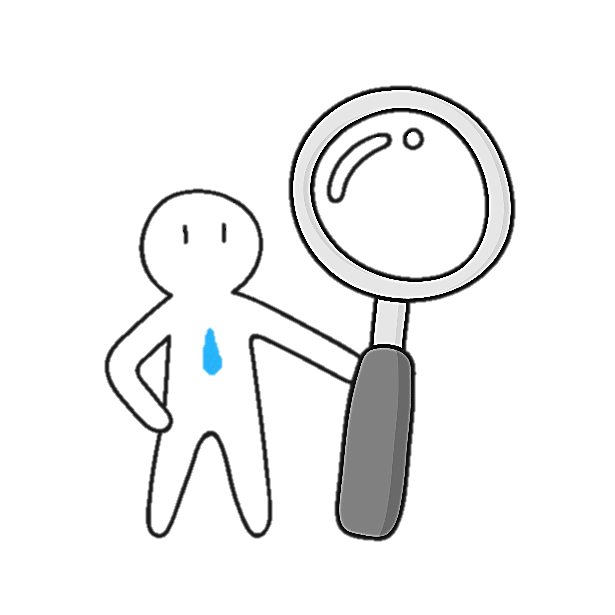 Verantwoordelijkheid als voorzitter

Ordehandhaving en bewaring van het stemgeheim
Mogelijkheid om beroep te doen op de dienst van de politie 
	(na overleg met de (gemachtigde van de) burgemeester)

Let er op dat geen verdachte voorwerpen (zoals rugzakken) worden achtergelaten in het stembureau door de kiezer (kijk regelmatig de stemhokjes na)
 Indien je vaststelt dat er toch dergelijke voorwerpen aanwezig zijn, moet je onmiddellijk de verantwoordelijke van de gemeente 	 of het kanton verwittigen
10
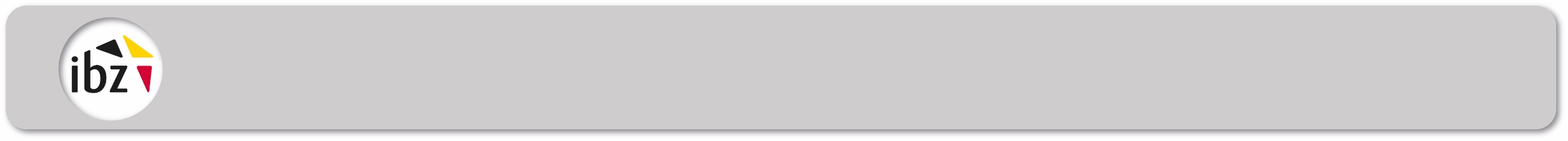 De eigenlijke stemming
Samenstelling van het stembureau
Voorzitter en secretaris: aanwezigheid vanaf 6u45
Getuigen: aanwezig vanaf 7u, in het bezit van formulier ACD10
11
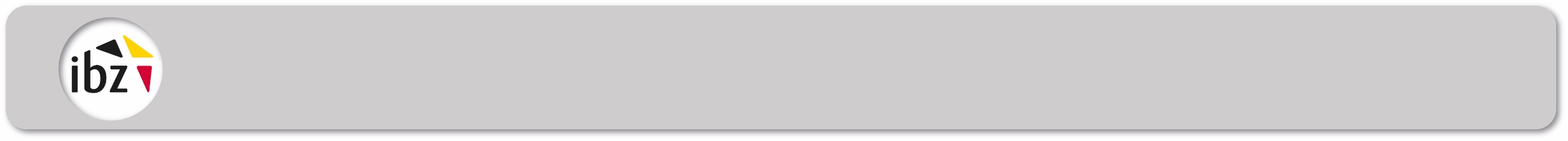 De eigenlijke stemming
Samenstelling van het bureau

Internationale waarnemers : toelating op basis van het accreditatiebewijs van de FOD Buitenlandse Zaken

	Internationale waarnemers mogen:

De kiesverrrichtingen in het stembureau bijwonen

Kennis nemen van de kiezerslijsten 

Kennis nemen van het proces-verbaal opgesteld door het stembureau 


 De waarnemers moeten strikt neutraal blijven en de kieswetgeving naleven
12
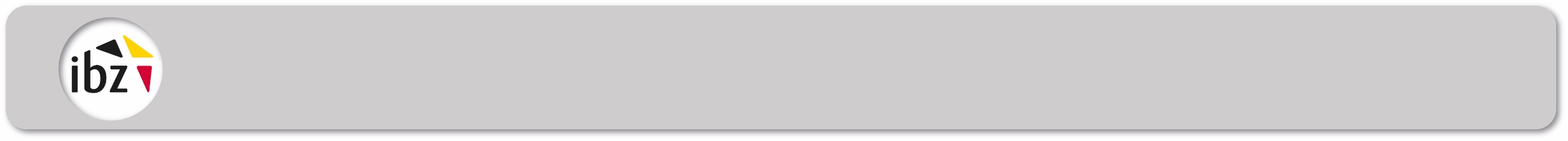 De eigenlijke stemming
Samenstelling van het bureau

Bijzitters : aanwezig vanaf 7u
Bijzitters te kiezen uit de lijst opgemaakt door de voorzitter van het kantonhoofdbureau

Indien onvoldoende bijzitters aanwezig: de reeds aanwezige kiezers in het wachtlokaal kunnen worden aangewezen 


 Vul de lijst van de afwezige kandidaat-bijzitters in
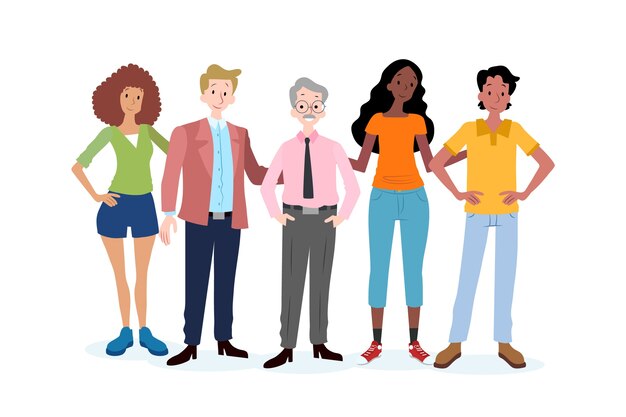 13
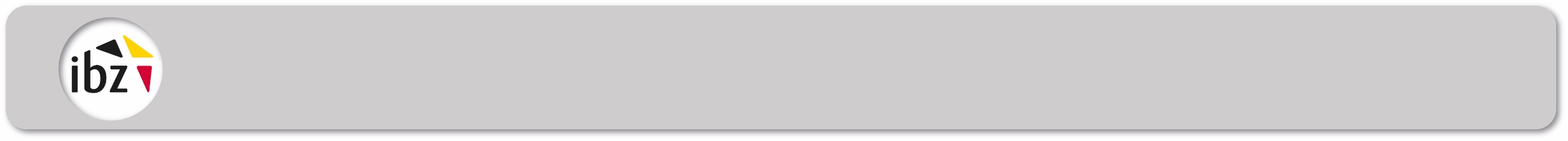 De eigenlijke stemming
Eedaflegging

Eerst de bijzitters, de secretaris en de getuigen 
	
	Dan de voorzitter, voor het volledig bureau


«Ik zweer dat ik het geheim van de stemming zal bewaren»
14
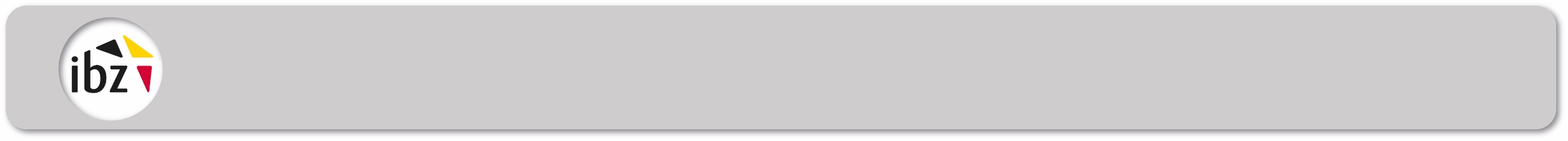 De eigenlijke stemming
Verdeling van de taken
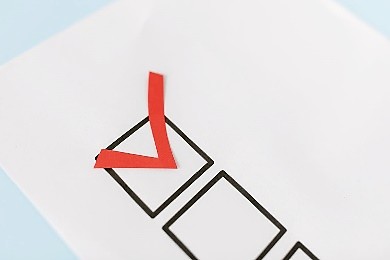 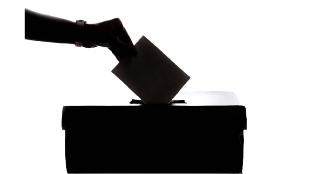 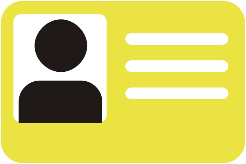 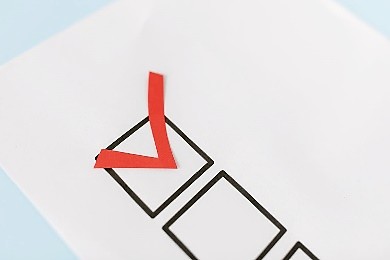 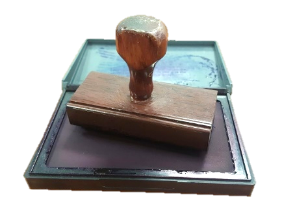 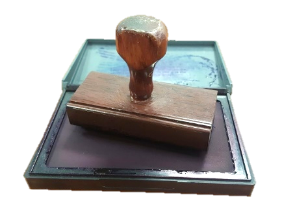 * Een eID, een paspoort, een verblijfstitel, een Belgisch of een Europees rijbewijs
15
[Speaker Notes: Of een andere identiteitsdocumenent, zoals een paspoort of een verblijfstitel]
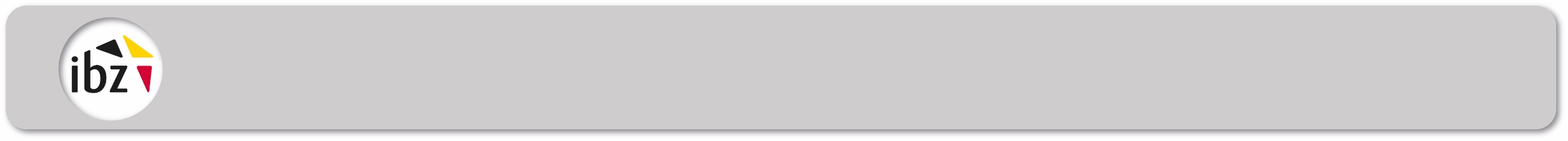 De eigenlijke stemming
Digitaal duplicaat van de oproepingsbrief via eBox

Enkele Vlaamse gemeenten zullen in het kader van een proefproject naast de fysieke oproepingsbrief ook een digitaal duplicaat versturen naar de kiezer via de eBox. 
Er kan geldig worden gestemd met een weergave van deze oproepingsbrief op de smartphone. De kiezer moet daarnaast wel steeds in het bezit zijn van een geldig identiteitsdocument. In dit geval zal de oproepingsbrief niet kunnen worden afgestempeld, zodat de kiezer geen bewijs heeft van het uitoefenen van zijn stemplicht. 
Indien een volmacht wordt uitgeoefend, moet de volmachtkrijger steeds in het bezit zijn van een fysieke oproepingsbrief.
16
[Speaker Notes: Of een andere identiteitsdocumenent, zoals een paspoort of een verblijfstitel]
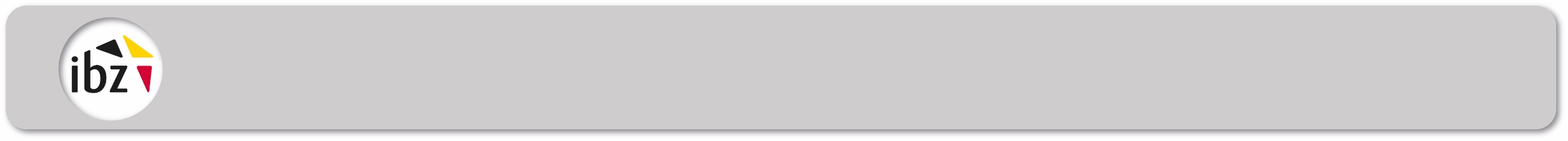 De eigenlijke stemming
Technische verrichtingen voor de opening van het stembureau
Volg hierbij de technische handleiding die bij de omslag van de USB sticks werd gevoegd. 

Volg de verschillende stappen:
Ga na of de voor de stembiljetten bestemde bak van de stembus leeg is, waarna de stembus verzegeld 	wordt met de twee grijze Colson-bandjes

Start het voorzitterssysteem op 

Start de stemcomputers in de stemhokjes één voor één op
17
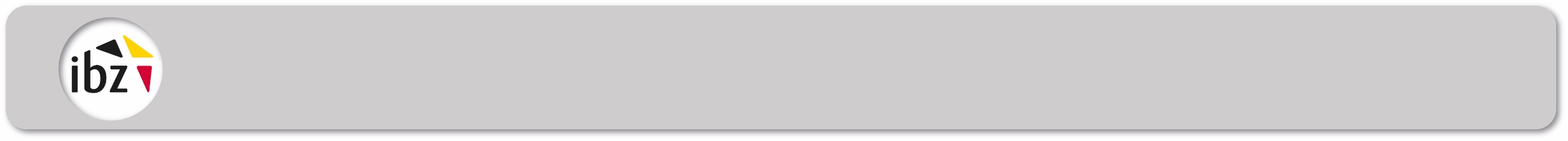 De eigenlijke stemming
Chipkaarten

Vóór de opening van het stembureau openen de bureauleden de pakketten met chipkaarten en controleren zij of er voldoende stuks aanwezig zijn
Een aantal chipkaarten worden voor de toelating van de eerste kiezers al geactiveerd, zodat de kiezers, bij de opening van het bureau om 8.00 uur, onmiddellijk kunnen stemmen 
Als je op dit moment een probleem met de chipkaarten vaststelt, contacteer dan onmiddellijk het kantonhoofdbureau of de verantwoordelijke van de gemeente
18
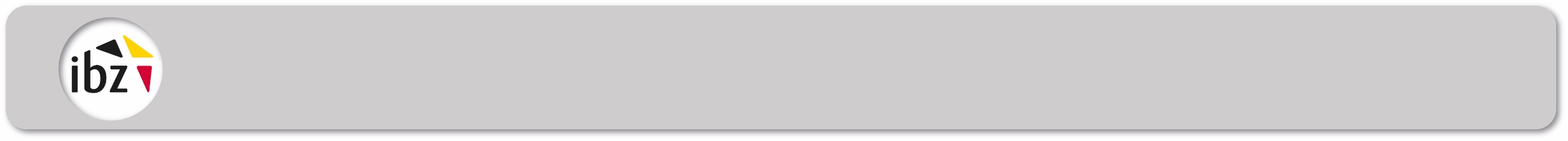 De eigenlijke stemming
Stemming door de leden van het bureau
Voor het openen van het stembureau brengen alle bureauleden hun eigen stem in het geheim uit .
Ze doen dit elk op een andere stemcomputer van het stembureau. 
Daarna scannen ze elk hun barcode ter verificatie via de handbarcodescanner die aan één stemcomputer is geconnecteerd. 
Indien deze correct is, scannen ze hun stem aan de stembus en steken deze in de stembus. 
In het proces-verbaal van het stembureau zal een paragraaf worden opgenomen over het teststemmen waar de bureauleden kunnen bevestigen dat ze de barcode op hun stembiljet hebben gecontroleerd en dat deze correct is. 
Daarna laten ze de kiezers toe tot het stemlokaal.
19
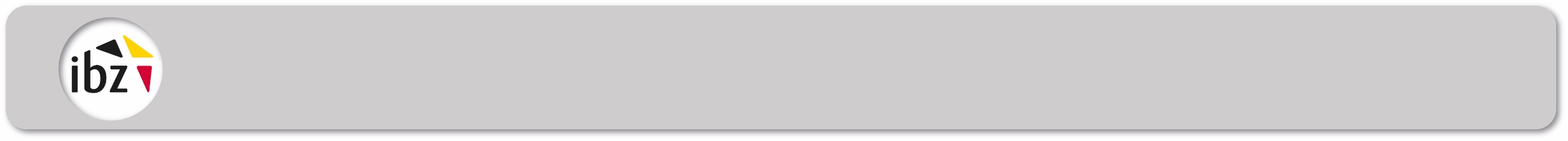 De eigenlijke stemming
Technische ondersteuning bij de verkiezingen
Een technisch defect van één of meer stemcomputers:
De stemming kan worden voortgezet op de andere computers
Contacteer de technische ondersteuning (telefoonnummer staat vermeld op de technische instructies)
De leverancier herstelt of vervangt de stemcomputer (binnen een tijdspanne van 2u).

Een technisch defect aan de voorzitterscomputer: 
De stemming moet tijdelijk gestopt worden
Contacteer de technische ondersteuning (telefoonnummer staat vermeld op de technische instructies)
De leverancier herstelt of vervangt de voorzitterscomputer (binnen een tijdspanne van 30 minuten) ;
Herstart daarna de voorzitterscomputer (onder toezicht van het bureau).

Elk incident, wat de aard er ook van is, moet genoteerd worden in het proces-verbaal met vermelding van het ogenblik van de oproep voor de herstelling en de beëindiging van de herstelling.
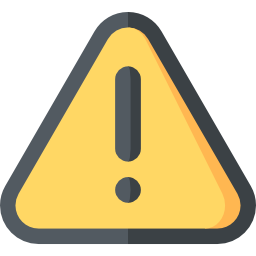 20
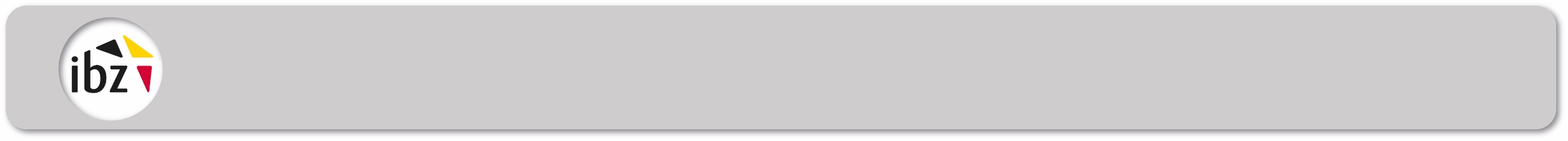 De eigenlijke stemming
Opening van de stemming
De stemming wordt open verklaard om 08u00
De kiezers mogen stemmen tot 16u00
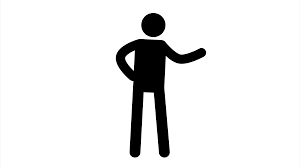 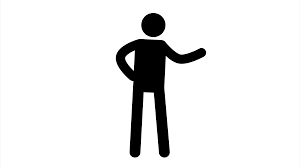 21
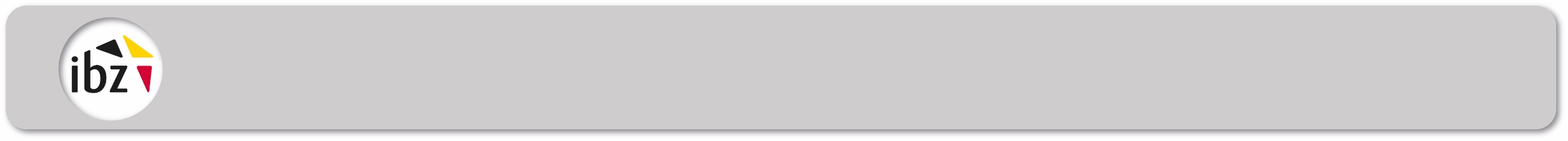 De eigenlijke stemming
Toelatingsprocedure

	Het aantal kiezers in het lokaal ≤ het aantal beschikbare stemhokjes

De kiezer die geen oproepingsbrief bij zich heeft kan wel enkel tot de stemming toegelaten worden als zijn identiteit en zijn hoedanigheid van kiezer erkend worden door het bureau.

Nadat een kiezer tot de stemming wordt toegelaten, wordt de naam van deze kiezer op de aanstiplijst gemarkeerd met een X
22
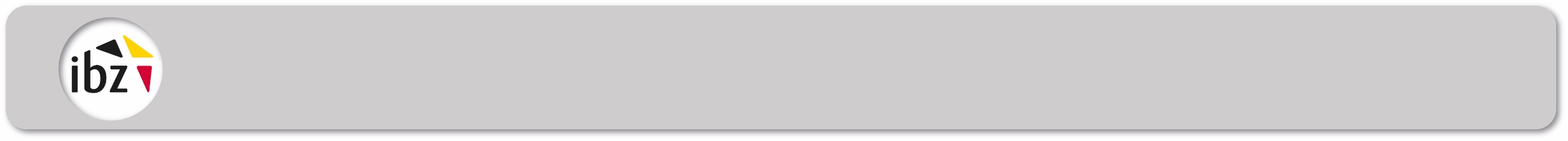 De eigenlijk stemming
Activatie van de chipkaarten
Op de voorzitterscomputer wordt er voor elke kiezer een chipkaart geactiveerd: 
Witte oproepingsbrief:  er wordt een chipkaart geactiveerd voor de verkiezing van het Europees Parlement, de verkiezing van de Kamer en de verkiezing van het Vlaams Parlement  (TYPE 1)
Blauwe oproepingsbrief : er wordt een chipkaart geactiveerd voor de verkiezing van het Europees Parlement (TYPE 2)
Gele oproepingsbrief : er wordt een chipkaart geactiveerd voor de verkiezing de Kamer (TYPE 3)
Groene oproepingsbrief : er wordt een chipkaart geactiveerd voor de verkiezing van het Europees Parlement en de verkiezing van de Kamer (TYPE 4 et TYPE 5)
De voorzitter van het stembureau moet controleren dat een kiezer zijn stemhokje niet verlaat zonder de chipkaart af te geven (hij moet die afgeven aan de voorzitter) en dat hij zijn stembiljet niet meeneemt naar huis (dit moet gescand en in de stembus gestoken worden)
23
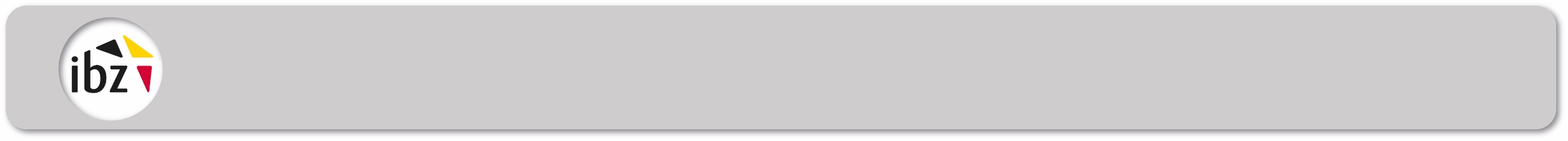 De eigenlijke stemming
Teruggenomen stembiljetten/ Problemen bij het uitbrengen van een stem
Indien een stembiljet nog niet is gescand, moet het in een aantal gevallen worden teruggenomen als
de kiezer, bij het verlaten van het stemhokje, zijn stembiljet zo vouwt dat de stem die hij heeft uitgebracht, bekendgemaakt kan worden en het stemgeheim kan worden geschonden 
de kiezer aan de buitenkant markeringen of inschrijvingen heeft aangebracht op zijn stembiljet, zodat zoals hierboven het stemgeheim kan worden geschonden
de kiezer door een verkeerde manipulatie of door enige andere onvrijwillige beweging, het aan hem overhandigde stembiljet heeft beschadigd 
de afdruk van het stembiljet om welke technische reden ook totaal of gedeeltelijk onmogelijk blijkt te zijn 
de kiezer bij visualisatie op het scherm van de inhoud van de code een verschil beweert vast te stellen  tussen deze visualisatie op het scherm en de vermelding van de stem zoals afgedrukt op het stembiljet
De code niet gelezen kan worden door de elektronische stembus 	
Vermeld « Teruggenomen stembiljetten » op deze stembiljetten en parafeer ze. 
	Deze stembiljetten mogen NIET worden gescand
	Steek ze onmiddellijk in de hiertoe bestemde omslag
24
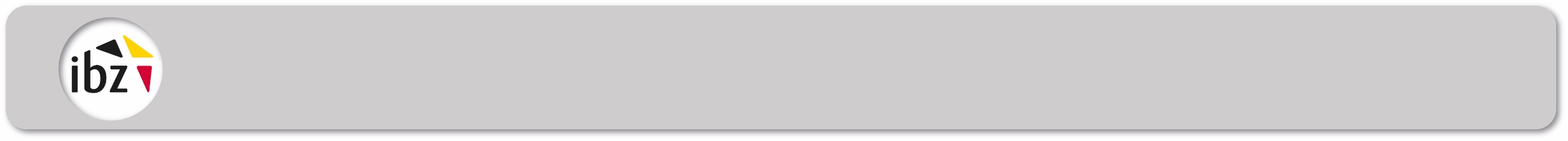 De eigenlijke stemming
Bijstand aan een kiezer

Een kiezer met een lichamelijke, verstandelijke of sensoriële handicap kan zich laten begeleiden door iemand van zijn/haar keuze
Namen van kiezer en begeleider moeten worden opgenomen in het proces-verbaal

In geval van twijfel: beslissing van bureau
Gemotiveerde beslissing moet worden opgenomen in het proces-verbaal

Op vraag van de kiezer kan een lid van het bureau worden aangeduid om de kiezer te begeleiden
25
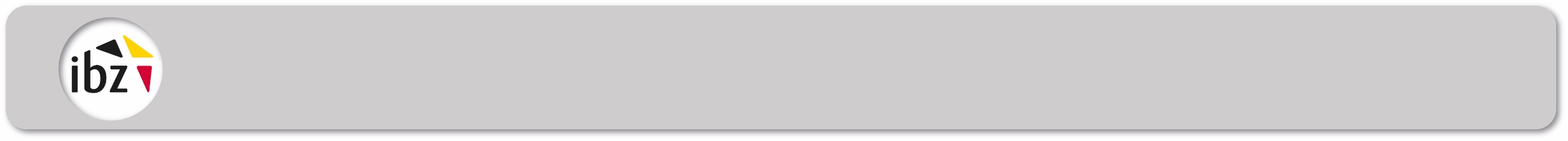 De eigenlijke stemming
Inrichting van het stemhokje voor mensen met een handicap


In elk gebouw waarin één of meer stembureaus zijn ondergebracht, moet ten minste één speciaal stemhokje voor kiezers met een handicap worden ingericht 

Een per vijf stembureaus

De kiezer die van dat speciaal ingericht stemhokje gebruik wenst te maken, vraagt dit aan de voorzitter van het stembureau waar hij op de aanstiplijst staat.

Indien er geen aangepast stemhokje in het stemlokaal is, schrapt de voorzitter van het stembureau de kiezer van de kiezerslijst en vermeldt naast zijn naam het bureau waarin hij zal stemmen. De voorzitter van het stembureau met het aangepaste stemhokje voegt de naam van de kiezer toe op de aanstiplijsten en op het formulier van de toegevoegde kiezers. Hij geeft hem een chipkaart en laat hem stemmen.
26
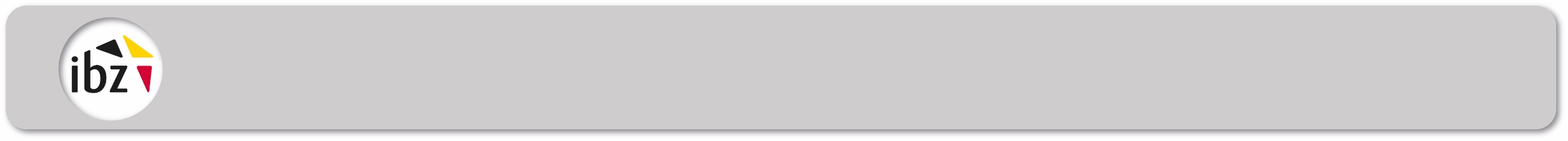 Tijdens de stemming
Stemming per volmacht
Algemene principes:
1 volmachtkrijger = 1 volmacht 
De volmachtkrijger stemt in het bureau van de volmachtgever
Stemming per volmacht: twee types
27
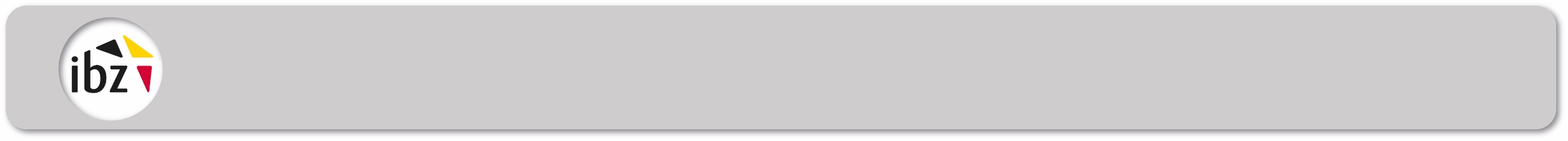 De eigenlijke stemming
Stemming per volmacht
Belgen ingeschreven in een consulaire post in het buitenland: 
Volmachtformulier van de FOD Buitenlandse Zaken
Formulier wordt toegevoegd aan de oproepingsbrief van de volmachtkrijger
28
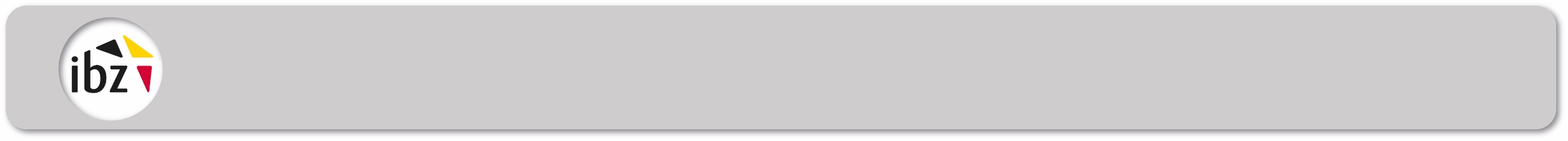 De eigenlijke stemming
Stemming per volmacht: procedure
Zijn oproepingsbrief zal dan worden afgestempeld met de datumstempel
De volmachtkrijger moet volgende documenten voorleggen:
De eigen oproepingsbrief die reeds is afgestempeld met de datumstempel
De volmacht 
Zijn eigen identiteitskaart
De volmacht-krijger brengt eerst zijn stem uit in eigen bureau
De volmachtkrijger oefent vervolgens de volmacht uit in het stembureau van de volmachtgever
De oproepingsbrief van de volmachtkrijger wordt afgestempeld met « heeft per volmacht gestemd »
De voorzitter mag in geen enkel geval beslissen over de gegrondheid van een volmacht. 

De taak van de voorzitter beperkt zich ertoe na te gaan of de volmachtkrijger in het bezit is van de nodige documenten.
29
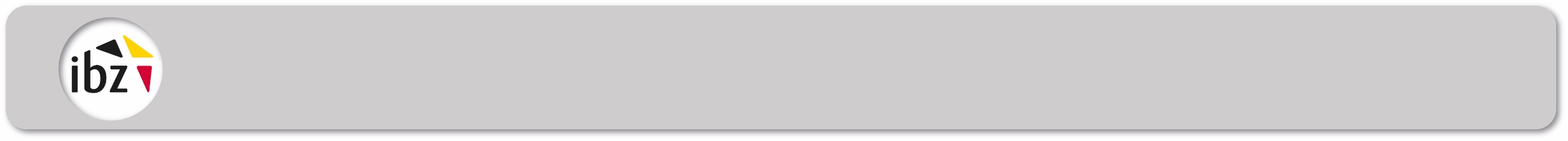 De eigenlijke stemming
Stemming per volmacht: procedure
30
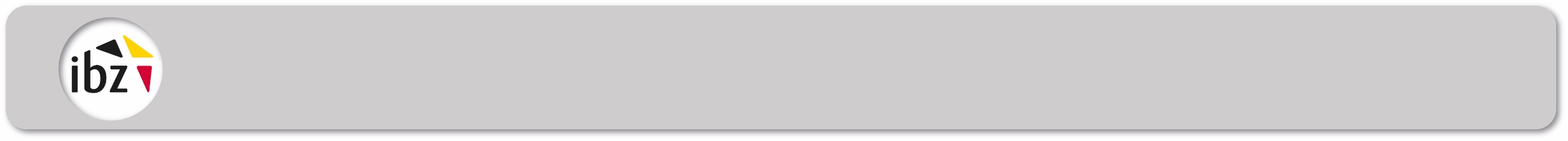 De eigenlijke stemming
Stemming per volmacht: procedure
Steek de volmacht in de hiervoor bestemde omslag

Op de aanstiplijst zal achter de naam van de volmachtgever een “V” moeten worden geplaatst
31
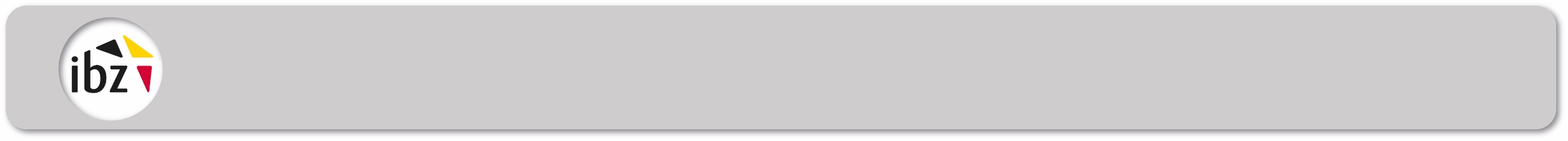 De eigenlijke stemmng
Rol van het College van deskundigen
Jouw bureau kan het bezoek krijgen van één van de leden van het College van deskundigen: 
Aangeduid door de verschillende parlementen om het correct gebruik en de goede werking van het elektronisch stemsysteem te controleren
Op vertoon van hun legitimatiekaart van de Federale Overheidsdienst Binnenlandse Zaken 
 Ook deskundigen die afgevaardigd zijn door een parlement waar niet voor gestemd wordt in jouw stembureau, hebben recht op toegang tot jouw bureau
Vermeld de naam van de deskundige en het uur van het bezoek in het proces-verbaal
De deskundige kan: 
teststemmen uitbrengen op de stemcomputers van jouw bureau door middel van de door jou gevalideerde chipkaarten
deze teststembiljetten meenemen
een kopie nemen van de USB-stick van jouw bureau met zijn draagbare PC (zonder dat je het paswoord aan de deskundige meedeelt) 
zijn opmerkingen laten neerschrijven door de voorzitter in het proces-verbaal
32
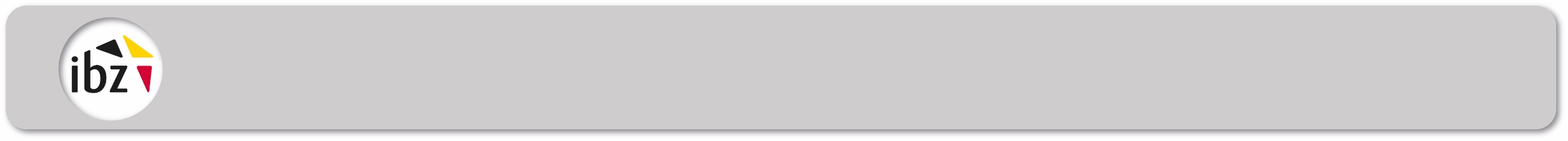 De eigenlijke stemming
Einde van de stemming  16u
	Er kunnen geen kiezers meer worden toegelaten, BEHALVE de kiezers die zich reeds in de wachtzaal bevonden
Het is uitermate belangrijk om het elektronisch stembureau op een correcte manier af te sluiten: 
Volg hierbij de technische handleiding die je kreeg die bij in de envelop met de USB-sticks zat. 
Trek de USB-sticks nooit uit de stembus vooraleer de voorzitterscomputer aangeeft dat je dit mag doen. Volg alle instructies op het scherm van de voorzitterscomputer.
Eenmaal de afsluitprocedure voltooid is, berg je de USB-sticks samen met de kerncijferrapporten op in een verzegelde omslag
33
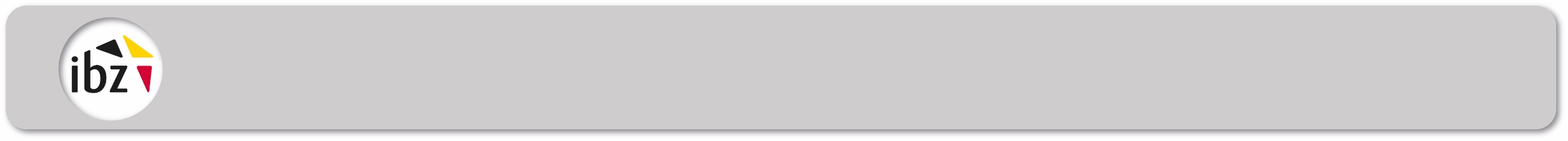 De eigenlijke stemming
Herscanning

Indien tijdens de verkiezingsdag de originele USB-sticks werden vervangen door een nieuw paar USB-sticks, als gevolg van een technisch probleem, én indien er op het moment van de vervanging reeds kiezers hun stem hadden uitgebracht en ingescand op de stembus, dan moet er een herscanning gebeuren. Alle uitgebrachte stemmen moeten immers op één paar USB-sticks staan.
Een herscanning gebeurt altijd onder de verantwoordelijkheid van het kantonhoofdbureau. 

alle stembiljetten uit de stembus worden opnieuw ingescand op een nieuw paar USB-sticks. Dit nieuwe paar wordt vervolgens gebruikt om de stemresultaten van jouw stembureau in te lezen in het kantonhoofdbureau.
Vermeld zowel in het proces-verbaal als mondeling aan het kantonhoofdbureau dat een herscanning volgens jou noodzakelijk is, en waarom. De kantonvoorzitter beslist vervolgens of een herscanning noodzakelijk is of niet.
Het kantonhoofdbureau zal de herscanning ofwel zelf uitvoeren, ofwel het benodigde materiaal en instructies geven om de herscanning samen met de bureauleden uit te voeren.
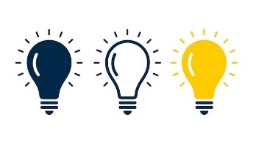 34
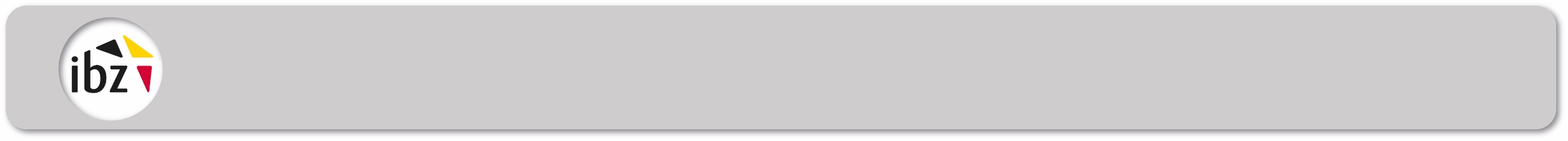 Na de sluiting van de stemming
Op te maken lijsten/in te vullen formulieren 
Lijst voor de betaling van de presentiegelden

Lijst met de afwezige kiezers 

Lijst met de afwezige bijzitters
	
Lijst met de toegelaten kiezers
35
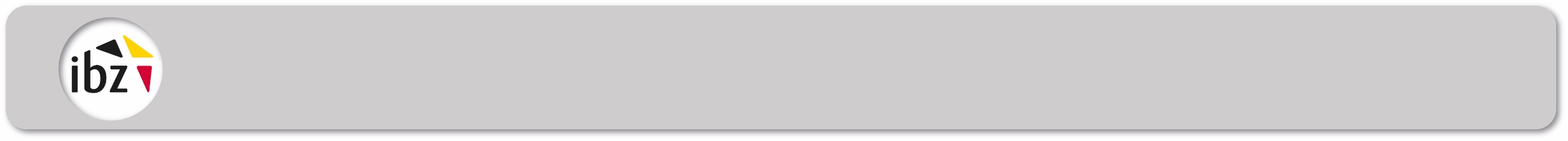 Na de sluiting van de stemming
Vaststelling van het aantal kiezers
Op basis van de aanstiplijst
		Op te nemen in het proces-verbaal
36
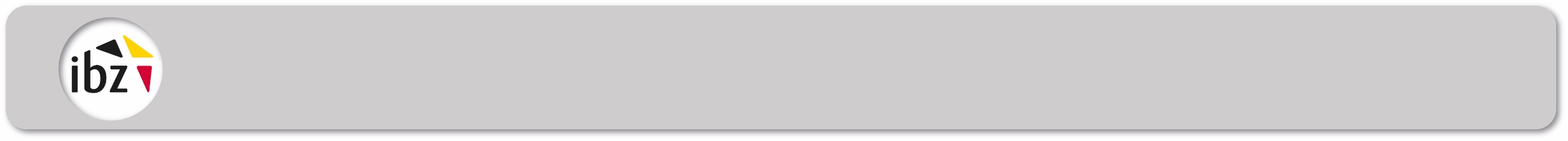 Na de sluiting van de stemming
VASTSTELLING VAN HET AANTAL KIEZERS

Het bureau stelt het volgende vast:
het aantal geregistreerde stembiljetten ( = het aantal stembiljetten dat zich in de stembus bevindt), zoals aangegeven door de computer van de voorzitter en door het kerncijferrapport
het aantal geannuleerde stembiljetten 

De geannuleerde stembiljetten (inclusief de ongeldig verklaarde chipkaarten) worden in aparte verzegelde omslagen gestoken en zijn bestemd voor de voorzitter van het kantonhoofdbureau.
Na afloop van de stemming zorgt de voorzitter van het stembureau ervoor dat de urne, na reglementaire afsluiting (zie technische instructies), niet meer gebruikt kan worden om verder te stemmen.
De stembus wordt onmiddellijk na de stemming, tegen ontvangstbewijs, overhandigd aan een verantwoordelijke aangewezen door het College van Burgemeester en Schepenen van de gemeente, samen met de chipkaarten en het ongebruikte stempapier.
37
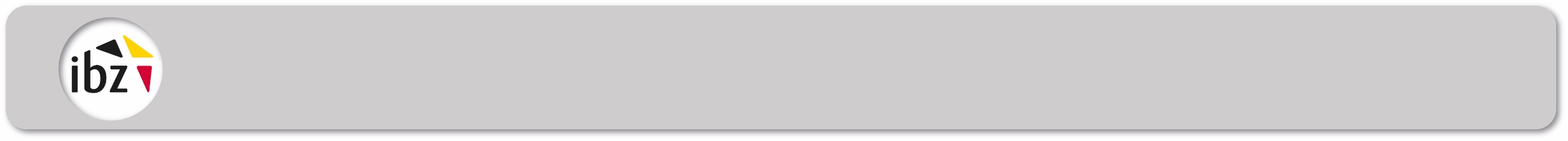 Na de sluiting van de stemming
De USB sticks en de kerncijferrapporten

De  kerncijferrapporten – getekend door al de bureauleden en getuigen - worden in de omslag met de USB-sticks gestoken.

De omslag wordt verzegeld en op de achterzijde wordt ze getekend door de voorzitter, de leden van het bureau en de getuigen

Overhandig dit pakket vervolgens aan het kantonhoofdbureau
38
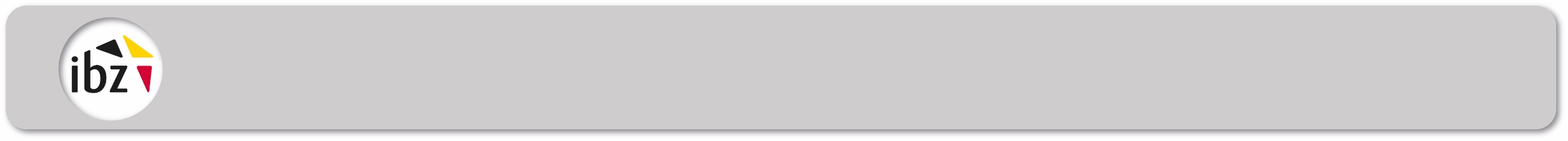 Na de sluiting van de stemming
Opstelling en lezing van het proces-verbaal

Het proces-verbaal wordt in tweevoud opgemaakt in Vlaanderen
De leden van het stembureau en de getuigen tekenen het proces-verbaal
De PVs worden in de hiervoor bestemde omslagen gestoken
39
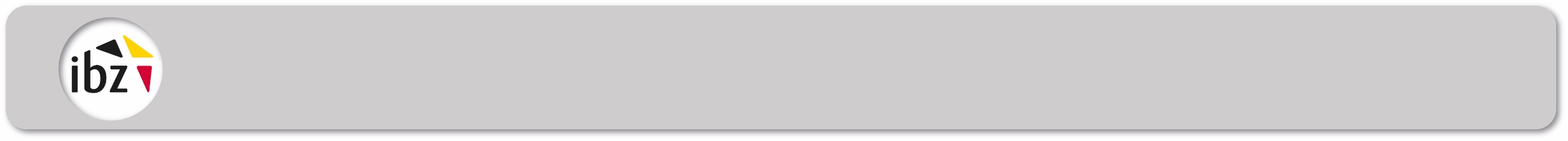 Na de sluiting van de stemming
Samenvatting van de overdracht van de documenten en pakketten

Pakketten voor het kantonhoofdbureau
Een omslag met de twee USB sticks en de kerncijferrapporten
De twee omslagen met het proces-verbaal
Een omslag met de geregistreerde stembiljetten 
De omslag met de teruggenomen stembiljetten
De omslag met één van de twee aanstiplijsten
Een omslag met de lijst voor de betaling van de presentiegelden
40
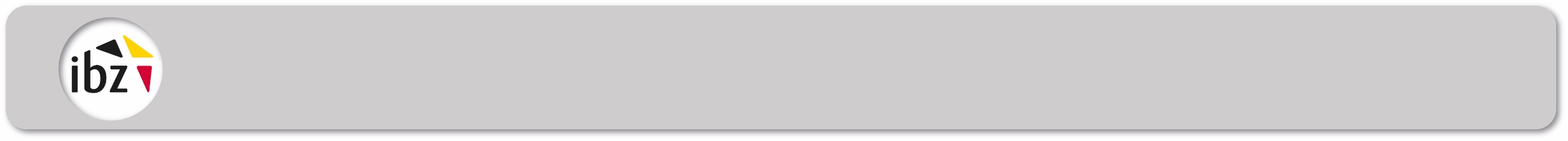 Na de sluiting van de stemming
Samenvatting van de overdracht van de documenten en pakketten

Pakketten voor de griffie van het vredegerecht van het gerechtelijk kanton van de gemeente
De omslag met aanstiplijst die dient als lijst van afwezige kiezers en de verantwoordingsstukken 
De lijst van de afwezige bijzitters 
De lijst van de tot de stemming toegelaten kiezers 
De omslag met de volmachten

Voor de gemeente
De stembus
Een omslag met het niet gebruikte stempapier
De chipkaarten
De derde aanstiplijst ter inzage van de kiezer
41
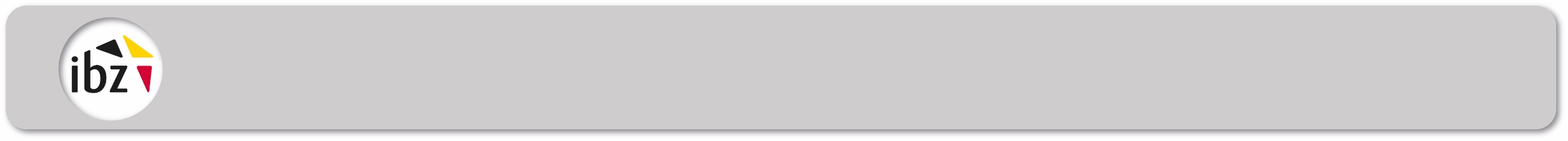 Na de sluiting van de stemming
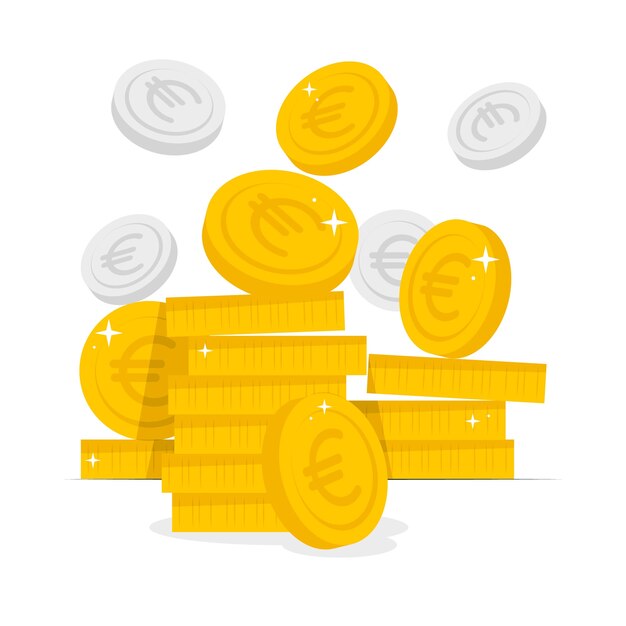 Presentiegelden

Voorzitter: 60 € 
	 Bijzitter en secretaris: 37,5 €
Laat elk bureaulid de vermelde gegevens zorgvuldig controleren, in het bijzonder het bankrekeningnummer
42
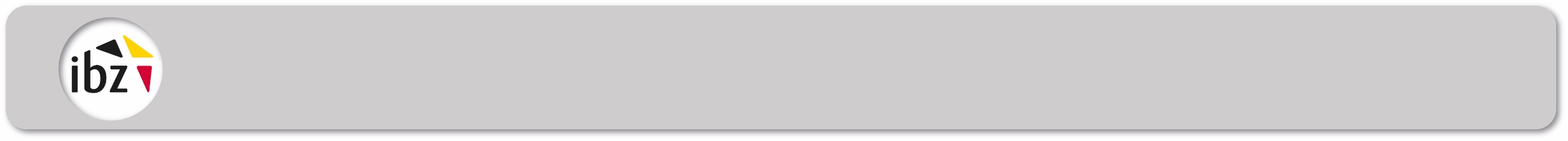 Na de sluiting van de stemming
Reisvergoedingen

De bureauleden die zetelen in een andere gemeente dan die waar ze wonen, hebben recht op een vergoeding van verplaatsingsonkosten
Bovendien heeft de voorzitter recht op een vergoeding voor de verplaatsingen in het kader van zijn opdracht
Online aan te vragen vanaf 10 juni 2024 (https://verkiezingen.fgov.be/medewerkers/verplaatsingvergoedingen)
43
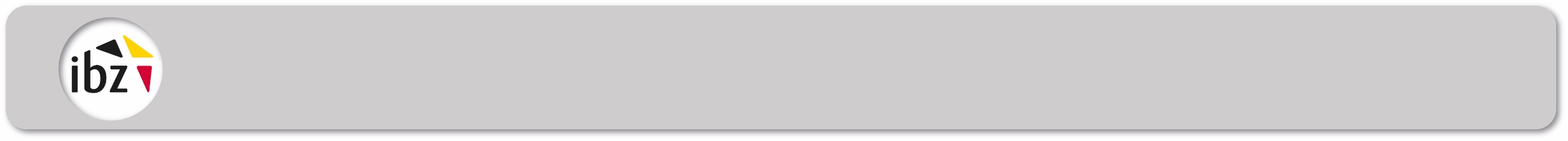 Na de sluiting van de stemming
Verzekeringspolis

Dekking:
de lichamelijke schade die voortvloeit uit ongevallen die de leden van de stembureaus zijn overkomen tijdens de uitoefening van hun opdracht of op de heen- en terugweg van hun hoofdverblijfplaats naar de vergaderplaats van hun bureau
de burgerlijke aansprakelijkheid die voortvloeit uit de schade die door hun toedoen of schuld werd toegebracht aan derden bij de uitoefening van hun opdracht of op de heen- en terugweg van hun hoofdverblijfplaats naar de vergaderplaats van hun bureau
44
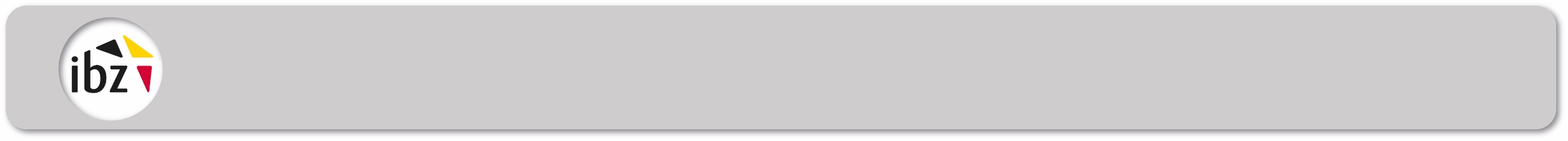 Omgang met de kiezer
Absolute politieke onpartijdigheid 
Kalmte en beleefdheid
Let er op dat er stoelen beschikbaar zijn voor de kiezer in de buurt van het stemlokaal (oudere personen, personen met een handicap,…)
Hulp en aangepaste communicatie met mensen met een handicap
45
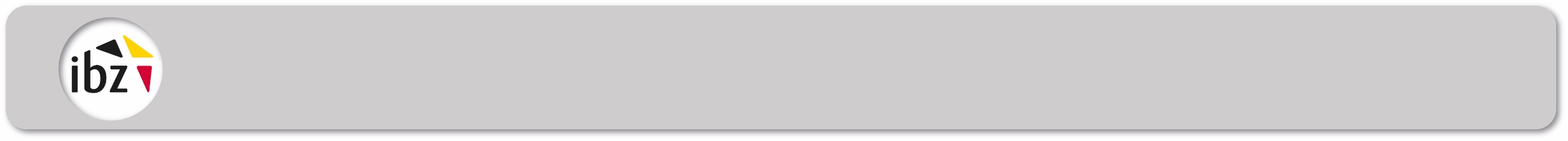 Omgang met de kiezer
Omgang met de kiezer: aanbevelingen in de handleiding

Hoe…
46
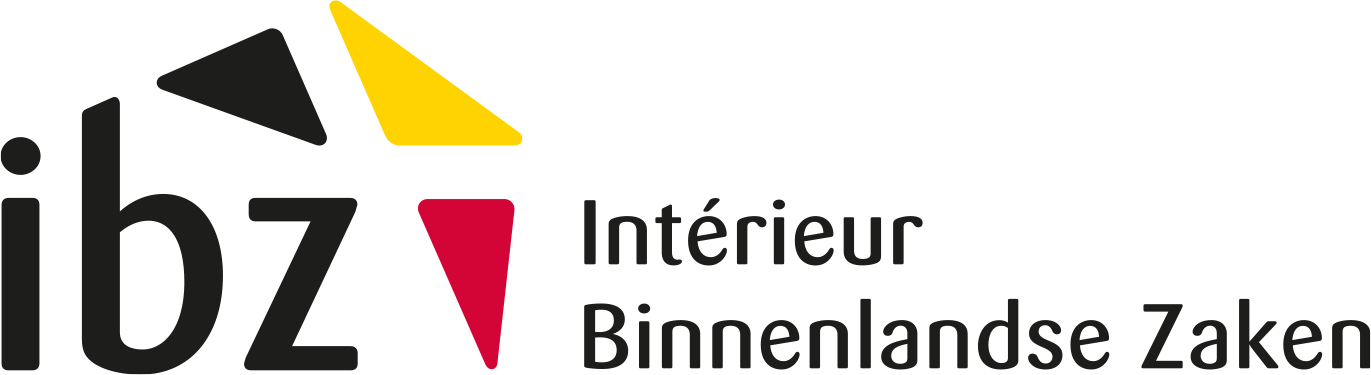 www.verkiezingen.fgov.be
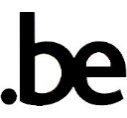